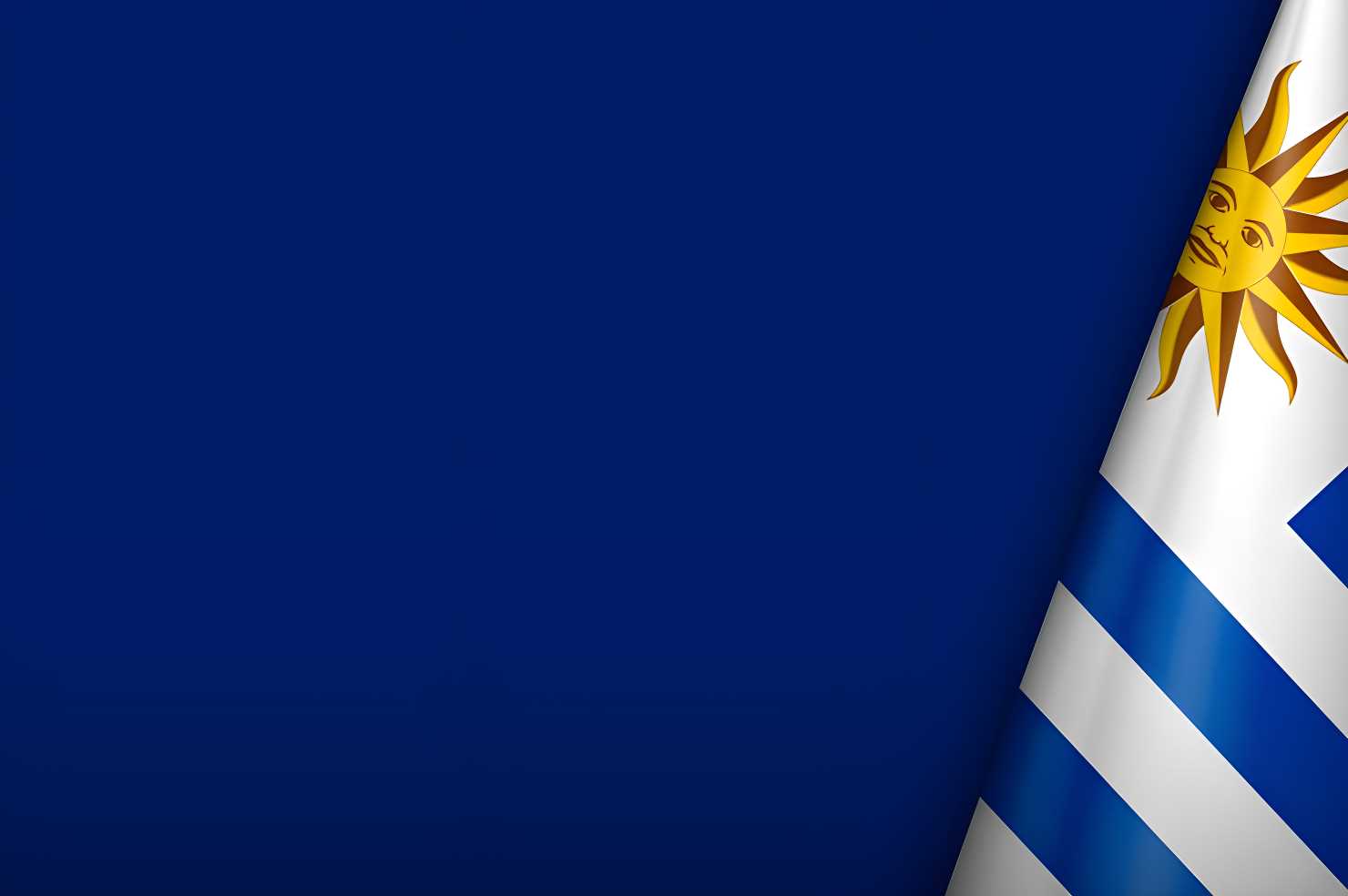 INDEPENDENCE OF
URUGUAY
Get a modern PowerPoint  Presentation that is beautifully designed.
We are
slidesppt.net
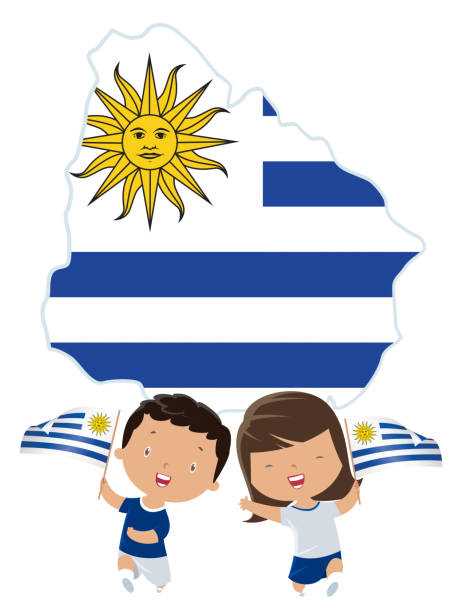 WHOA!
It could be the part of the presentation where you can introduce yourself, write your email...
URUGUAY
INDEPENDENCE OF
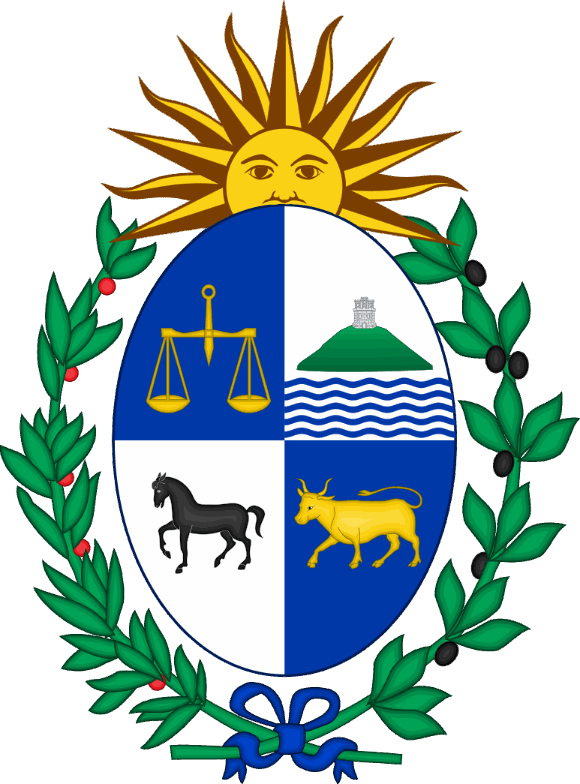 About Us
Products
1
2
Here you could describe the topic of the section
Here you could describe the topic of the section
Concept
Process
3
4
Here you could describe the topic of the section
Here you could describe the topic of the section
[Speaker Notes: slidesppt.net]
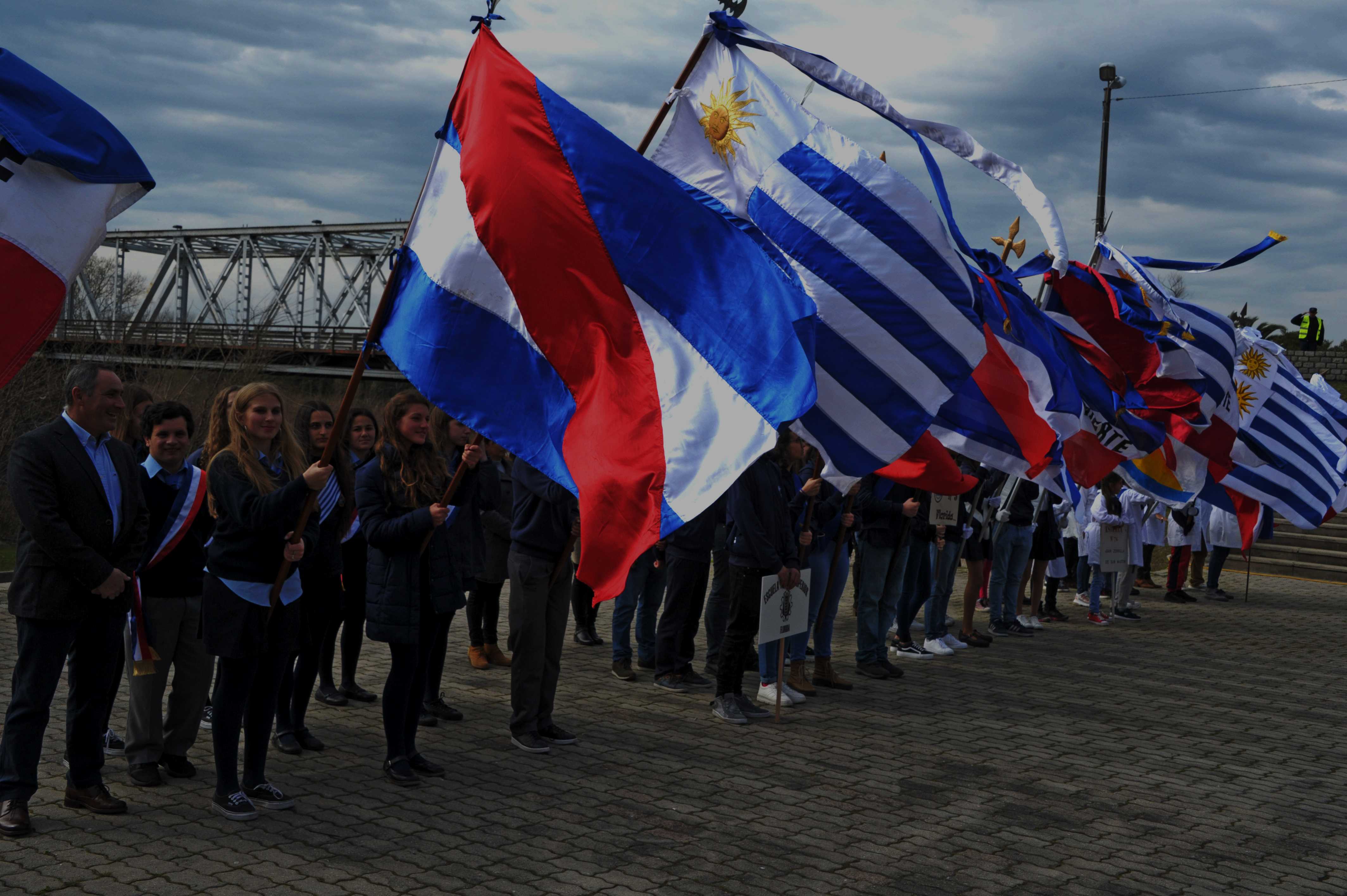 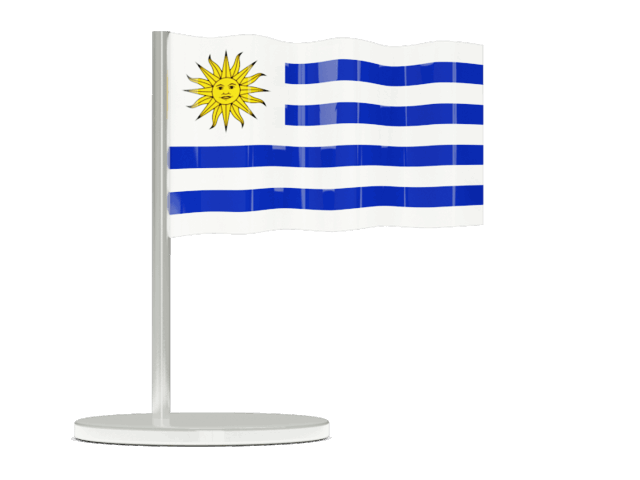 “This is a quote, words full of wisdom that someone important said and can make the reader get inspired.”
—Someone Famous
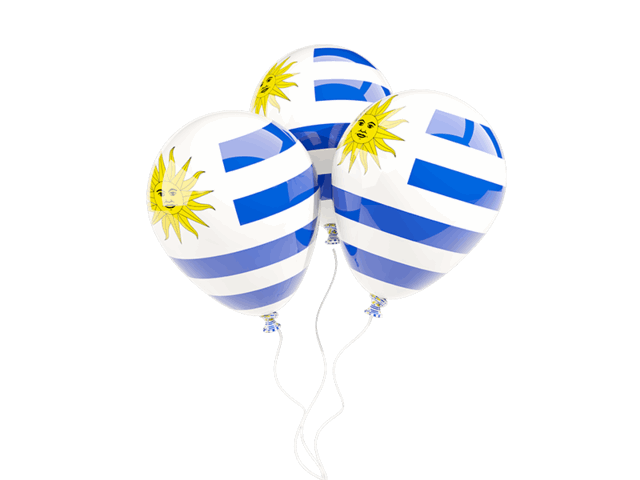 URUGUAY
URUGUAY
INDEPENDENCE OF
INDEPENDENCE OF
Do you know what helps you make your point clear?
Lists like this one:

● They’re simple
● You can organize your ideas clearly
● You’ll never forget to buy milk!

And the most important thing: the audience won’t miss the point of your presentation
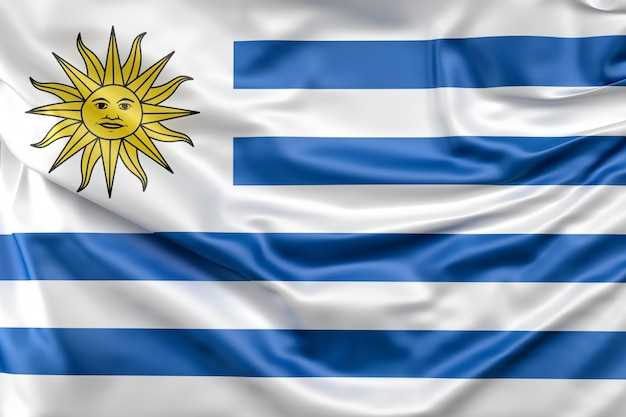 URUGUAY
INDEPENDENCE OF
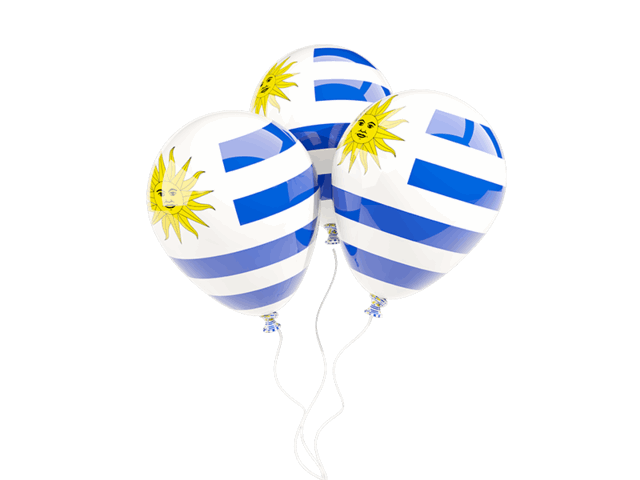 Mercury
Venus
Venus has a beautiful name and is the second planet from the Sun
It’s the closest planet to the Sun and the smallest in the Solar System
[Speaker Notes: slidesppt.net]
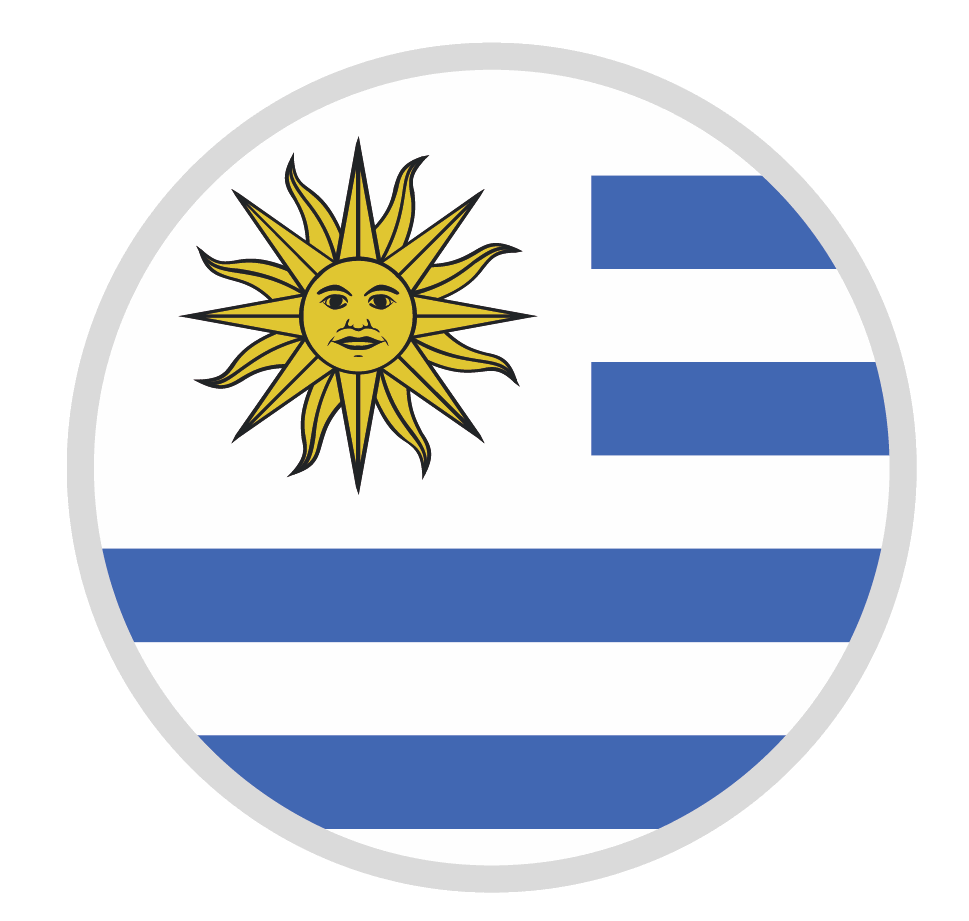 INDEPENDENCE OF
URUGUAY
Despite being red, Mars is a cold place full of iron oxide dust, which is what gives this planet its reddish cast
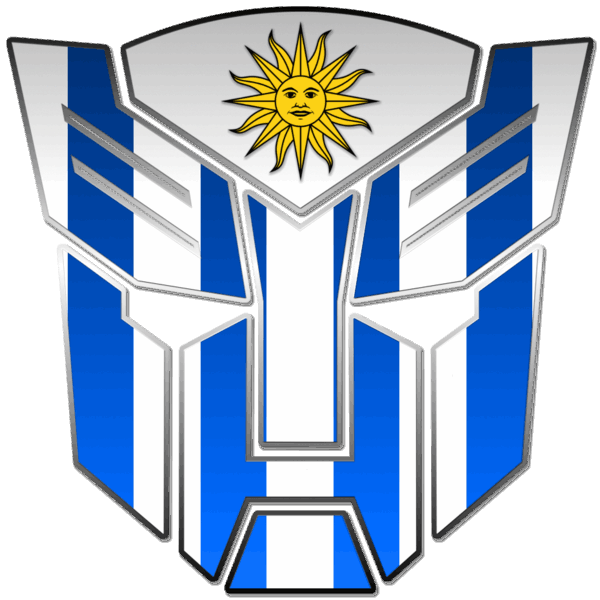 URUGUAY
INDEPENDENCE OF
Venus
Venus is the second planet from the Sun
Saturn
Mars
Saturn was named after a Roman god
Despite being red, Mars is a cold place
[Speaker Notes: slidesppt.net]
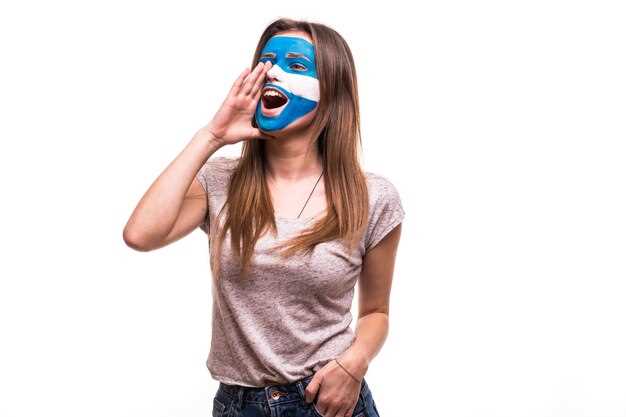 URUGUAY
INDEPENDENCE OF
A PICTURE IS WORTH A THOUSAND WORDS
Images reveal large amounts of data, so remember: use an image instead of long texts
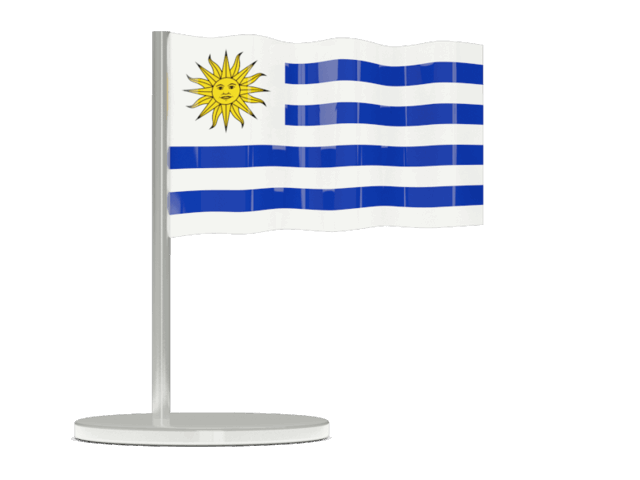 SOME OF OUR PREVIOUS CLIENTS
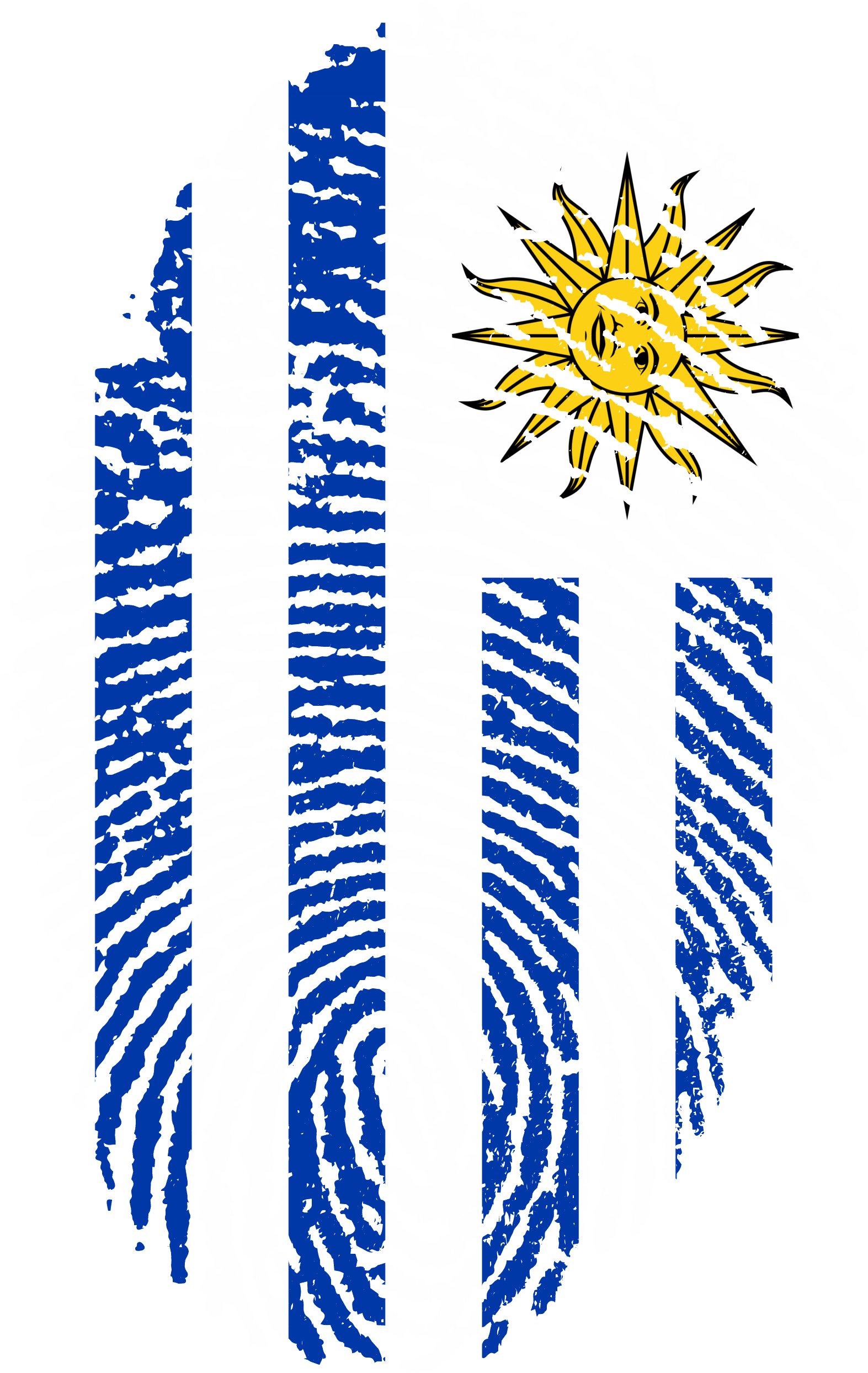 Mars
Saturn
Despite being red, Mars is a cold place full of iron oxide dust
It’s a gas giant, composed mostly of hydrogen and helium
INDEPENDENCE OF
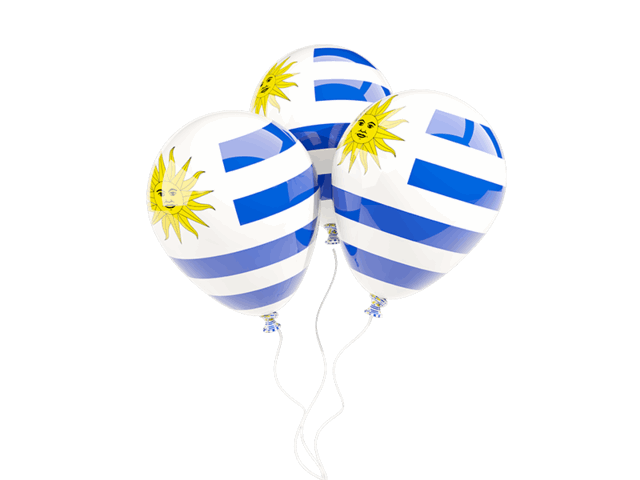 URUGUAY
[Speaker Notes: slidesppt.net]
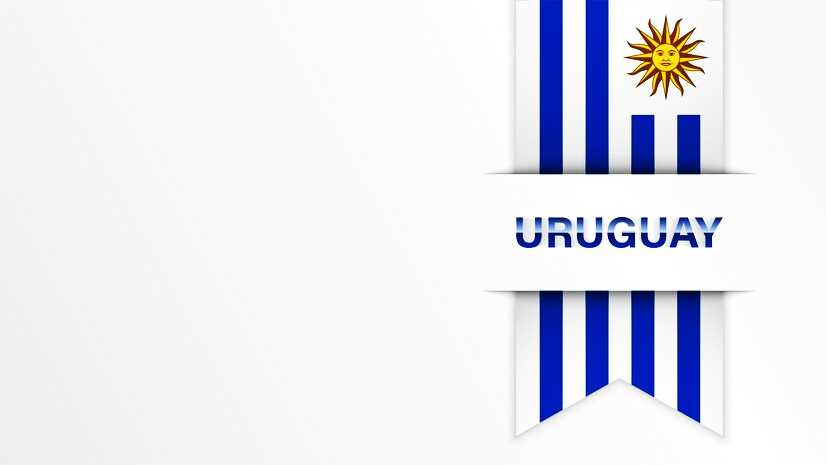 DON’T FORGET WHAT’S IMPORTANT
You can describe an item from the list here
You can describe an item from the list here
You can describe an item from the list here
You can describe an item from the list here
You can describe an item from the list here
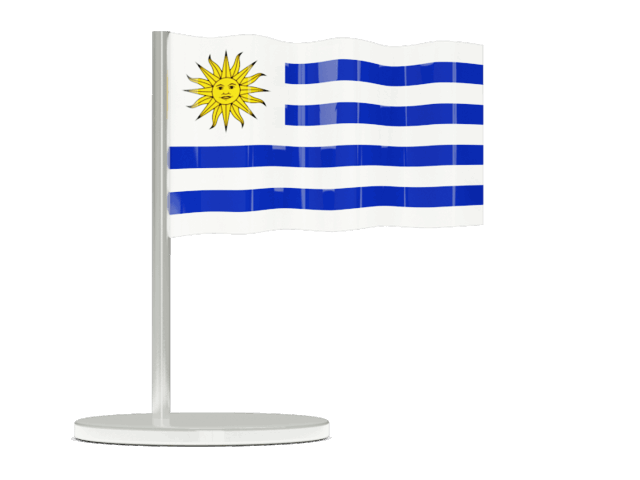 [Speaker Notes: slidesppt.net]
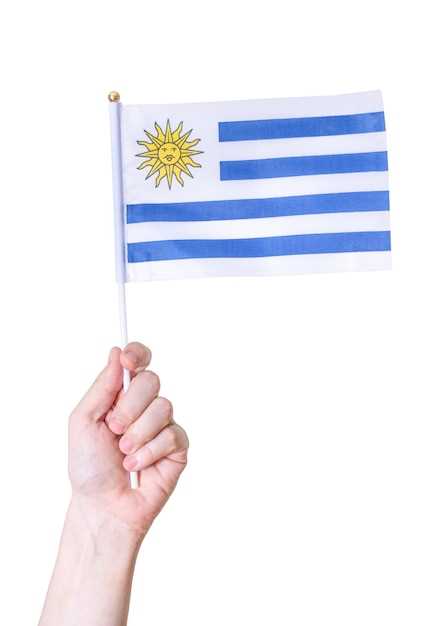 URUGUAY
INDEPENDENCE OF
Venus
Mars
Despite being red, Mars is a cold place
Venus is the second planet from the Sun
Mercury
Saturn
Mercury is the smallest planet
Saturn is a gas giant and has several rings
[Speaker Notes: slidesppt.net]
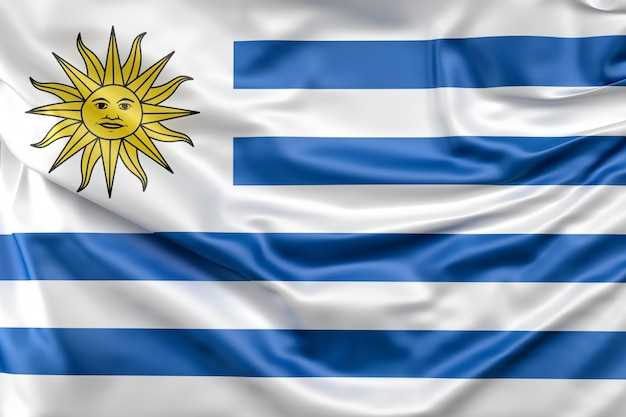 URUGUAY
INDEPENDENCE OF
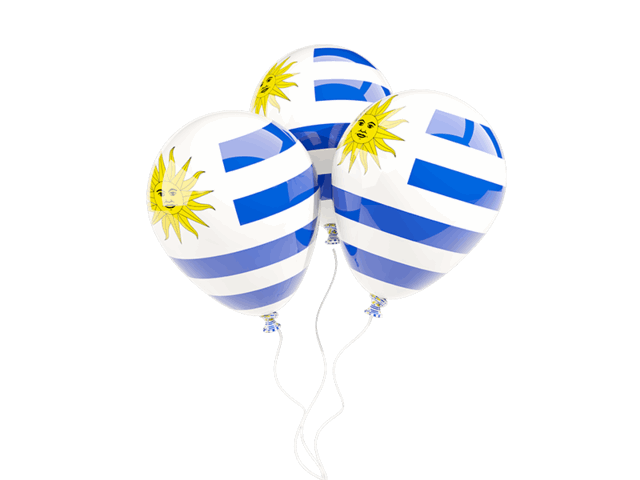 Venus
Mercury
Mercury is the smallest planet in the Solar System
Venus is the second planet from the Sun
Saturn
Mars
Despite being red, Mars is actually a cold place
Saturn is a gas giant and has several rings
URUGUAY
INDEPENDENCE OF
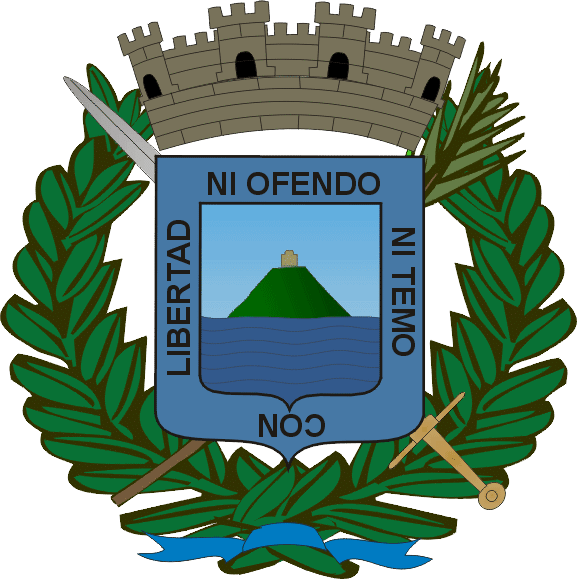 Saturn
It’s a gas giant and has rings
Mercury
It’s the closest planet to the Sun
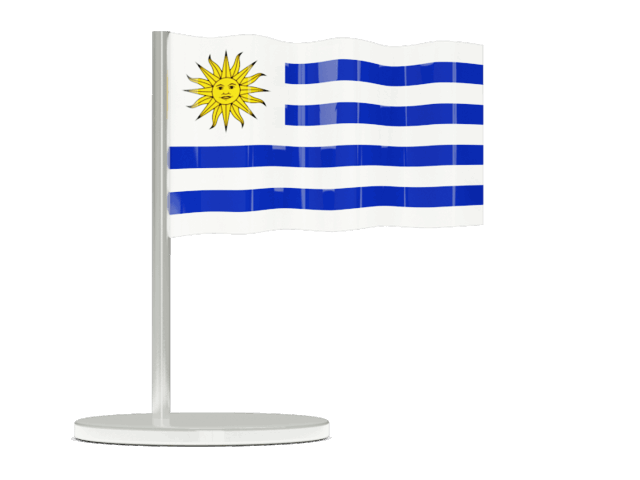 [Speaker Notes: slidesppt.net]
HOW ABOUT THESE PERCENTAGES?
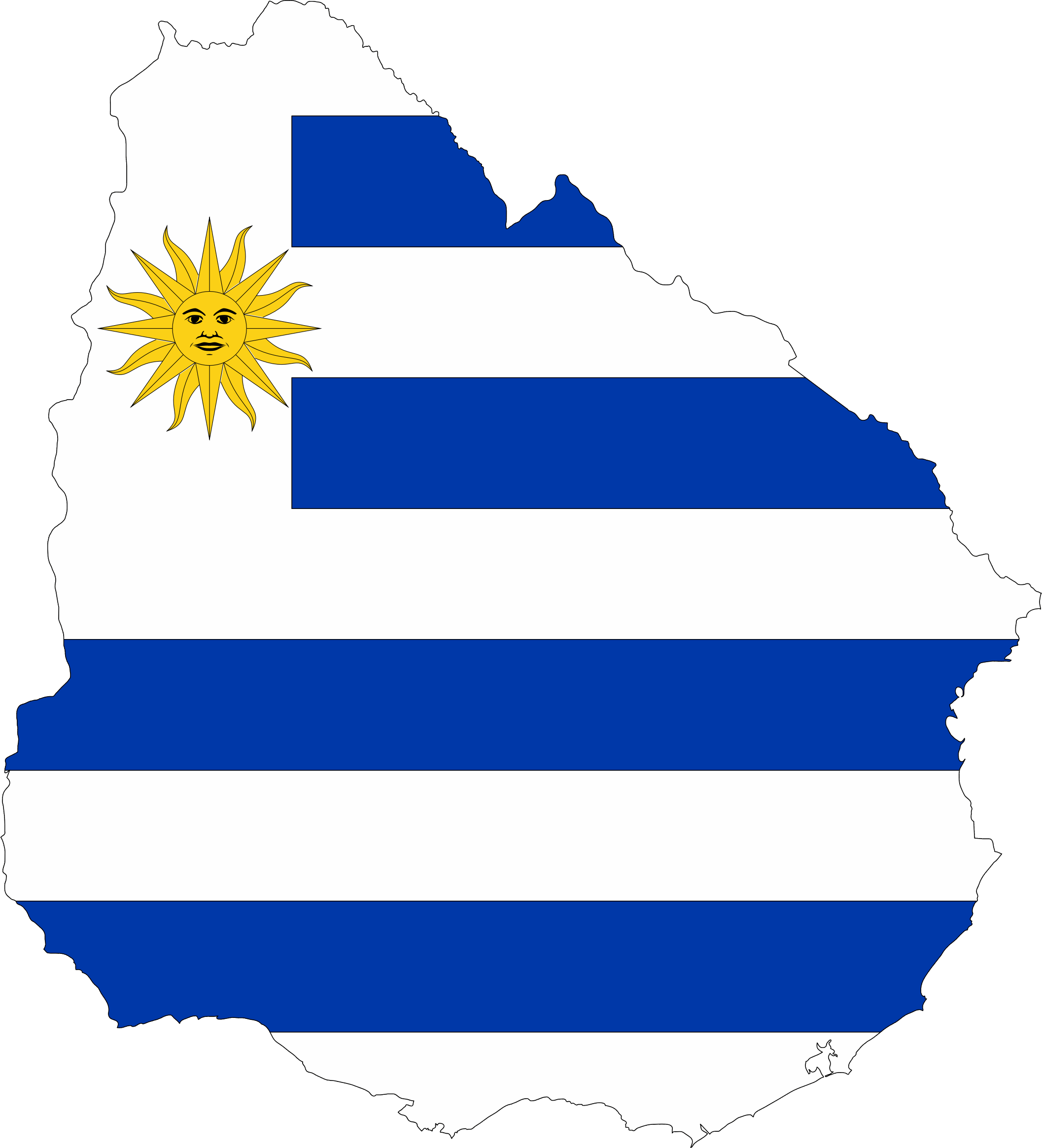 $10,300.00
Mercury is the smallest planet in the Solar System
$20,600.00
Despite being red, Mars is actually a cold place
$15,400.00
Jupiter is the biggest planet in the Solar System
[Speaker Notes: slidesppt.net]
URUGUAY
INDEPENDENCE OF
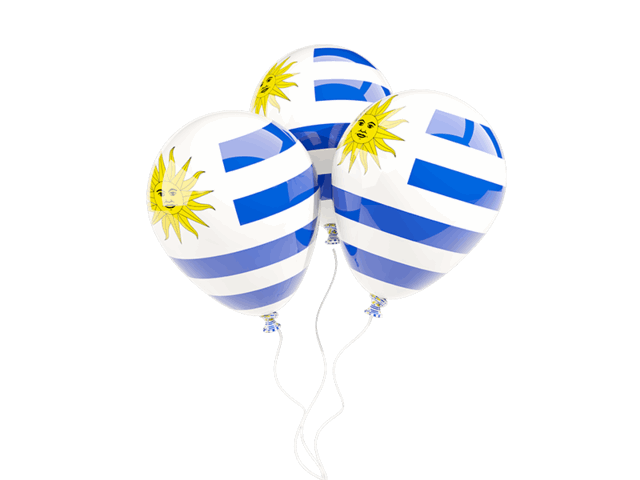 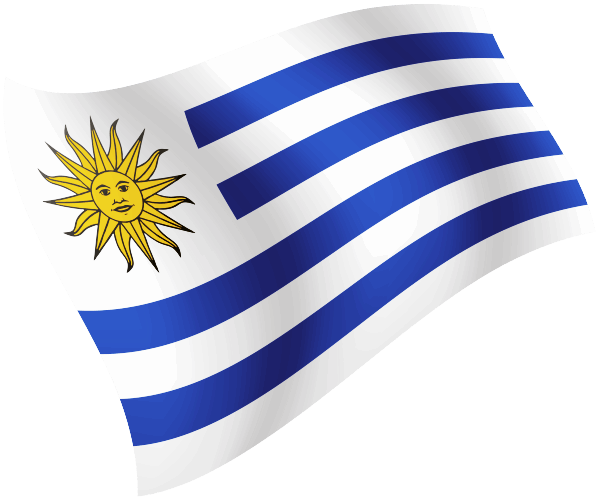 2020
Mars is actually a cold place
To modify this graph, click on it, follow the link, change the data and paste the new graph here
2024
Saturn is the ringed planet
YOU MIGHT PREFER ANOTHER TIMELINE
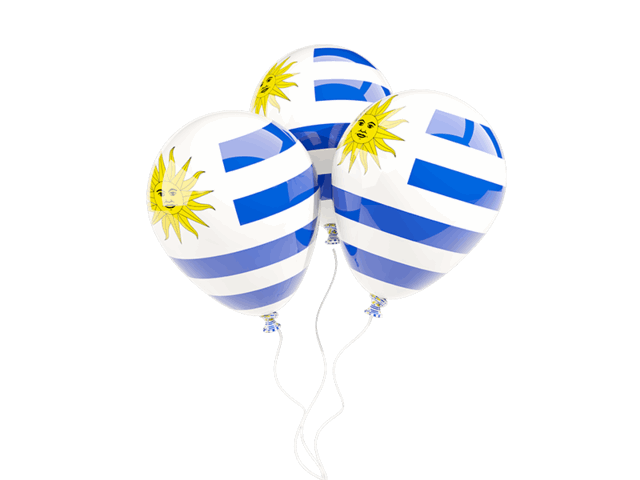 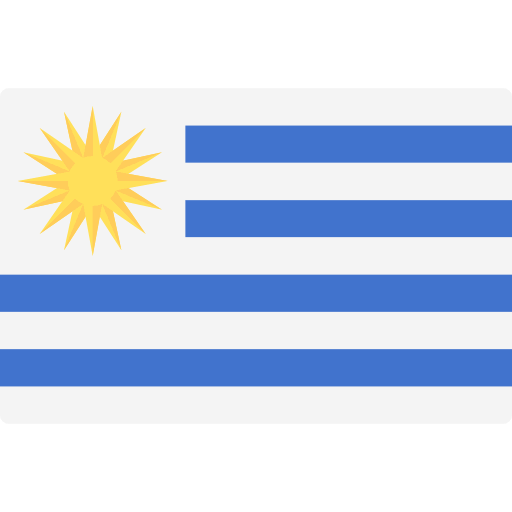 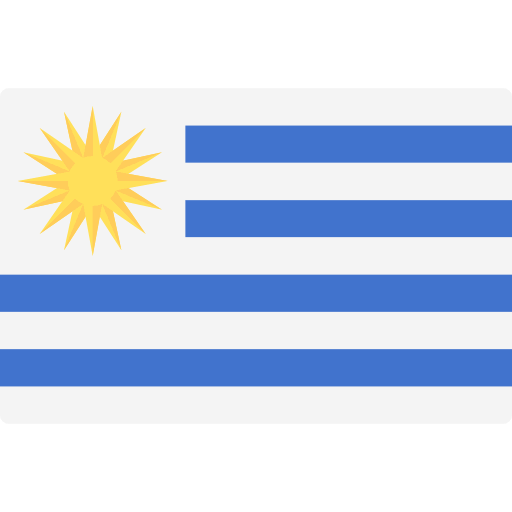 1
2
3
Venus has a beautiful name
Mars is actually a cold place
Saturn is the ringed planet
[Speaker Notes: slidesppt.net]
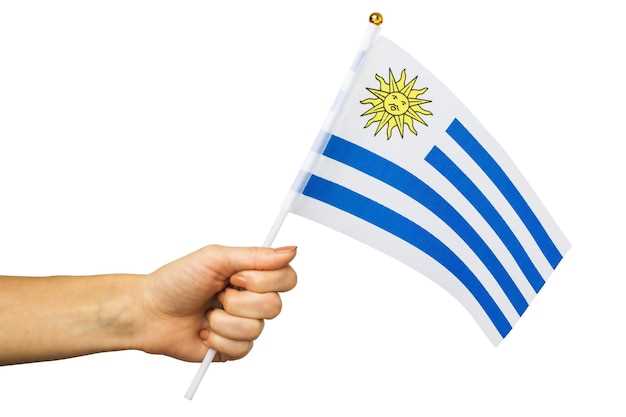 URUGUAY
INDEPENDENCE OF
A PICTURE IS WORTH A THOUSAND WORDS
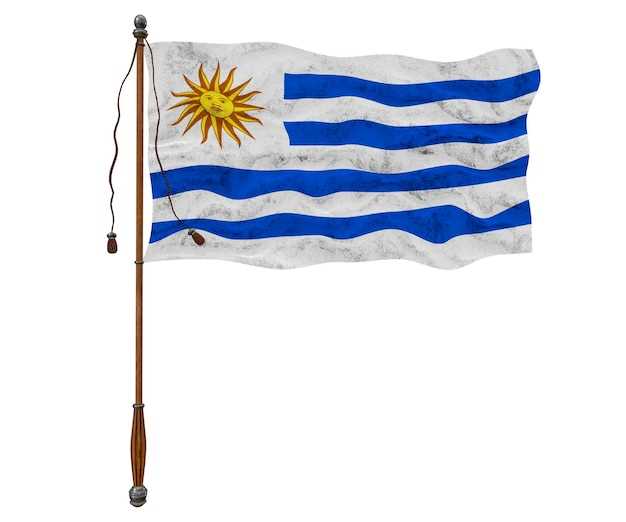 URUGUAY
INDEPENDENCE OF
Mercury is the smallest planet in the Solar System
2010 - 2014
Despite being red, Mars is actually a cold place
2015 - 2018
A TIMELINE ALWAYS WORKS WELL
Jupiter is the biggest planet in the Solar System
2019 - 2020
[Speaker Notes: slidesppt.net]
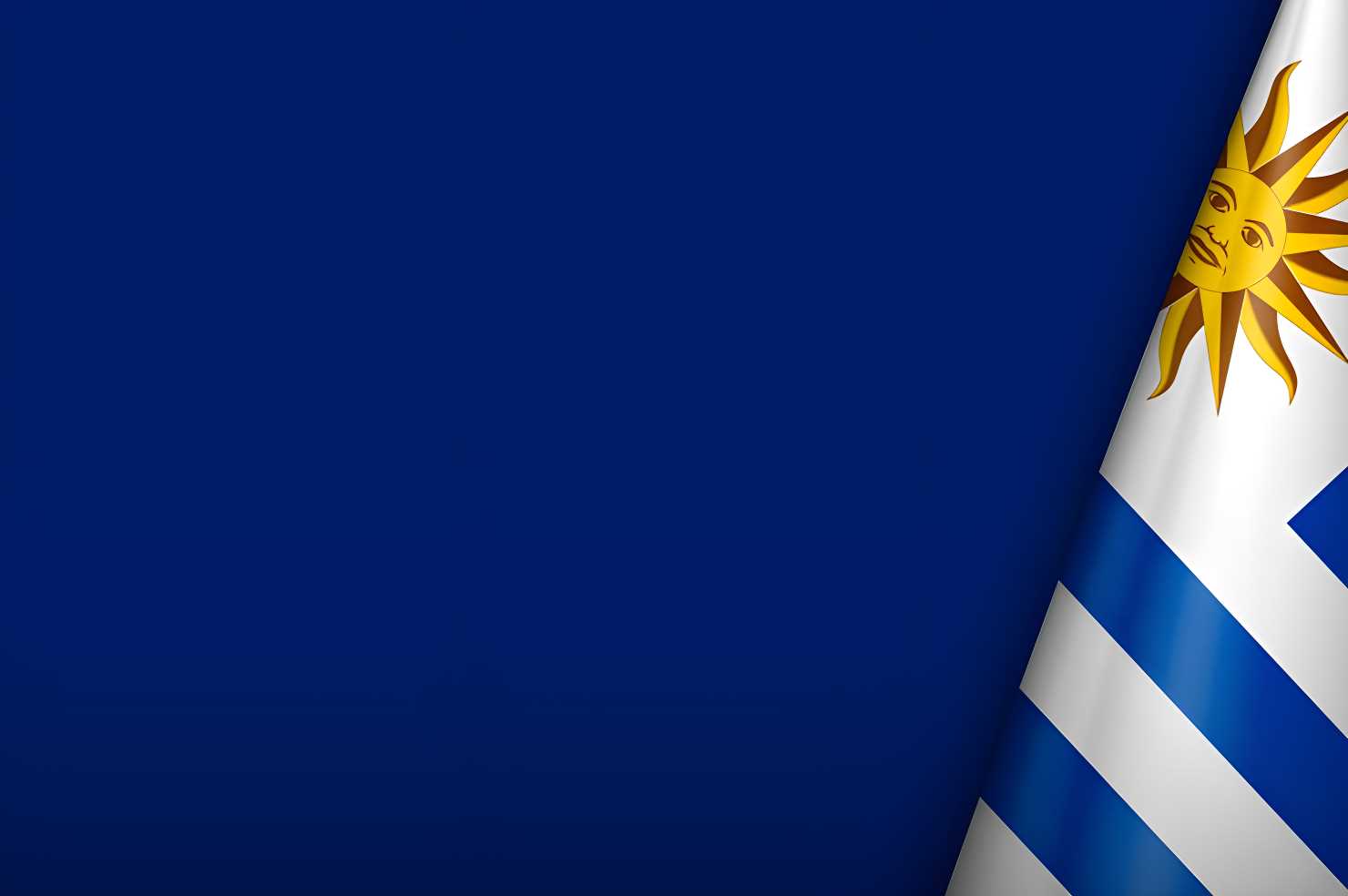 THANKS!
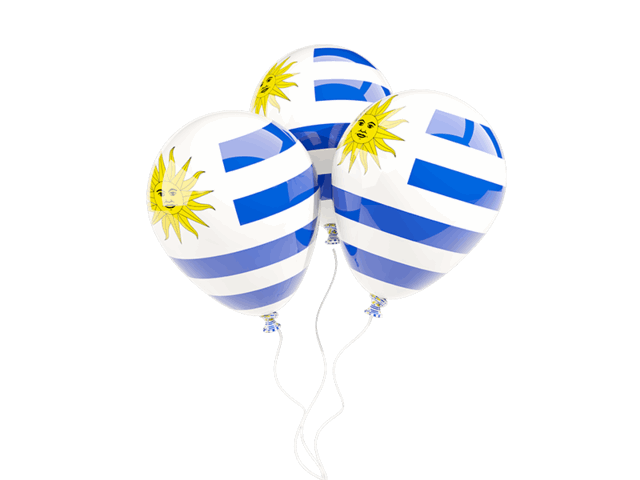 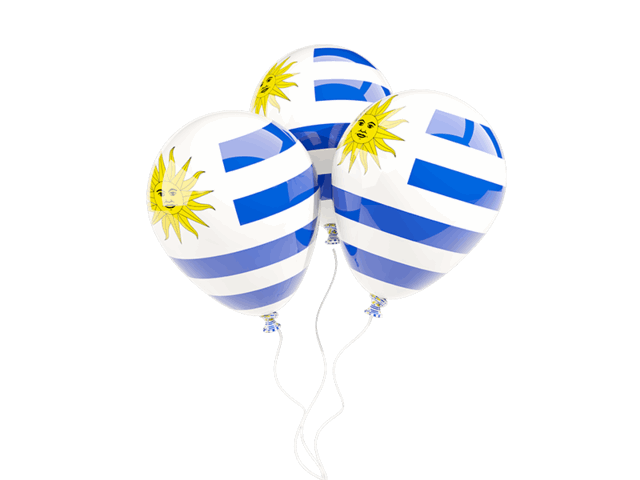 Get a modern PowerPoint  Presentation that is beautifully designed.
We are
slidesppt.net
Instructions for use
In order to use this template, you must credit Slidesppt by keeping the thank you slide.
What you are allowed to do :
Use our templates for personal or educational presentations or printouts.
Edit and customize our templates for your own needs.
Link a page to a presentation template on your website or blog.
What you are not allowed to do :
Republish or redistribute our presentation templates, offline or online and even for free.
Offer Slidesppt templates (or a modified version of this Slidesppt Template) or include it in a database or any other product or service that offers downloadable images, icons or templates that may be subject to distribution or resale.
Useful links :
What you are allowed and not allowed to do: https://www.slidesppt.net/what-you-can-and-cannot-do-with-our-templates/  
Frequently Asked Questions: https://www.slidesppt.net/frequently-asked-questions/  
Tutorials and Tips: https://www.slidesppt.net/tutorials-and-tips/
FUENTE
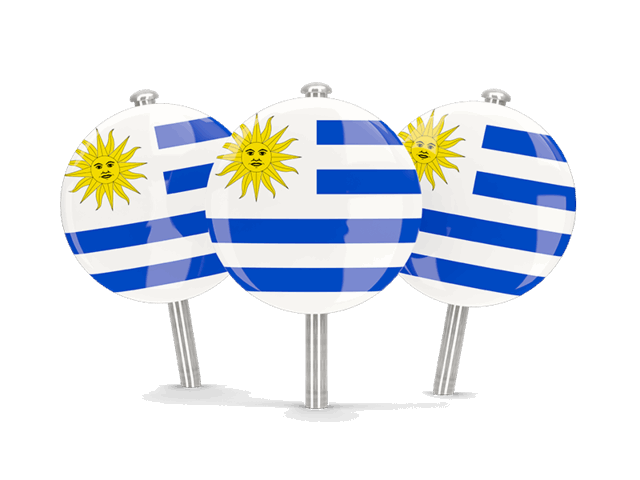 ELABORADO POR  : slidesppt.net
IMAGES :
freepik.es
pixabay.com
medios.presidencia.gub.uy
pngegg.com
FONTS :
Barlow
Barlow Medium
slidesppt.net
[Speaker Notes: slidesppt.net]
Fully Editable Icon Sets: A
[Speaker Notes: slidesppt.net]
Fully Editable Icon Sets: B
[Speaker Notes: slidesppt.net]
Fully Editable Icon Sets: C
[Speaker Notes: slidesppt.net]
Presentation template by
Slidesppt.net
You are free to use this presentation for educational, personal and work purposes under Creative Commons Attribution License. But, keep the credits slide or mention Slidesppt in your presentation. Visit slidesppt.net